Department of human anatomy
Lecture
“anatomy of 
  female reproductive system & perineum”
Lecturer: MD, PhD  Mr. Oleg Vovk
The female genital organs
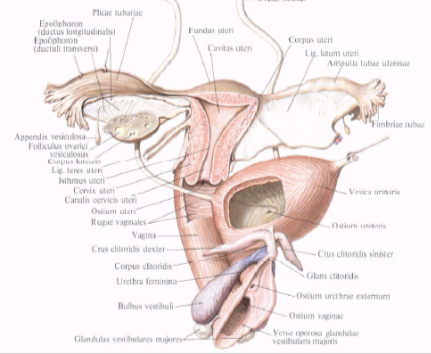 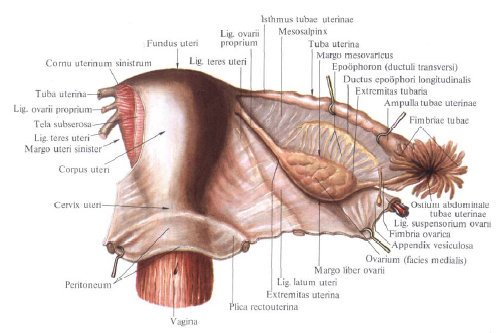 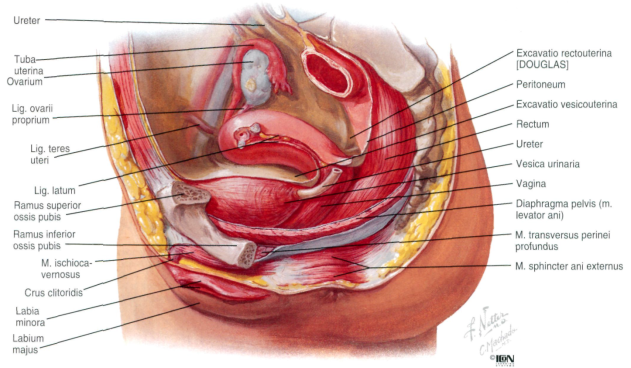 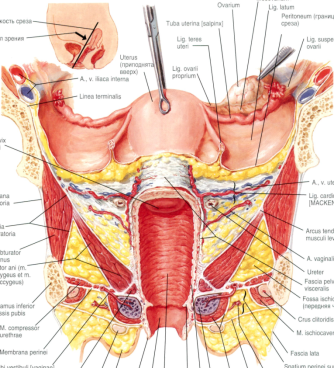 The uterus
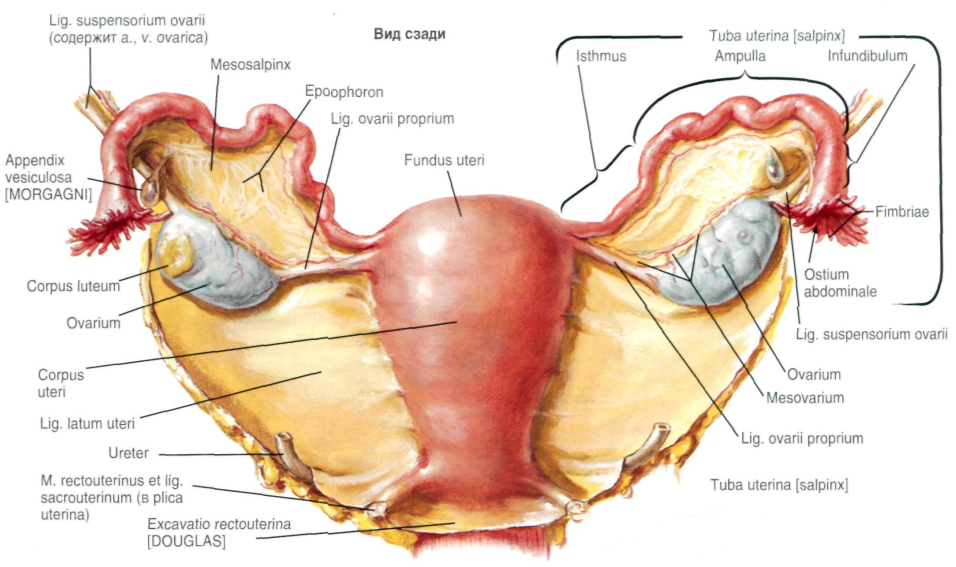 The uterus
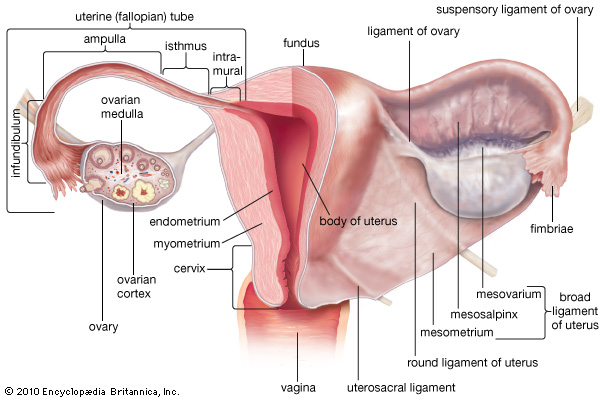 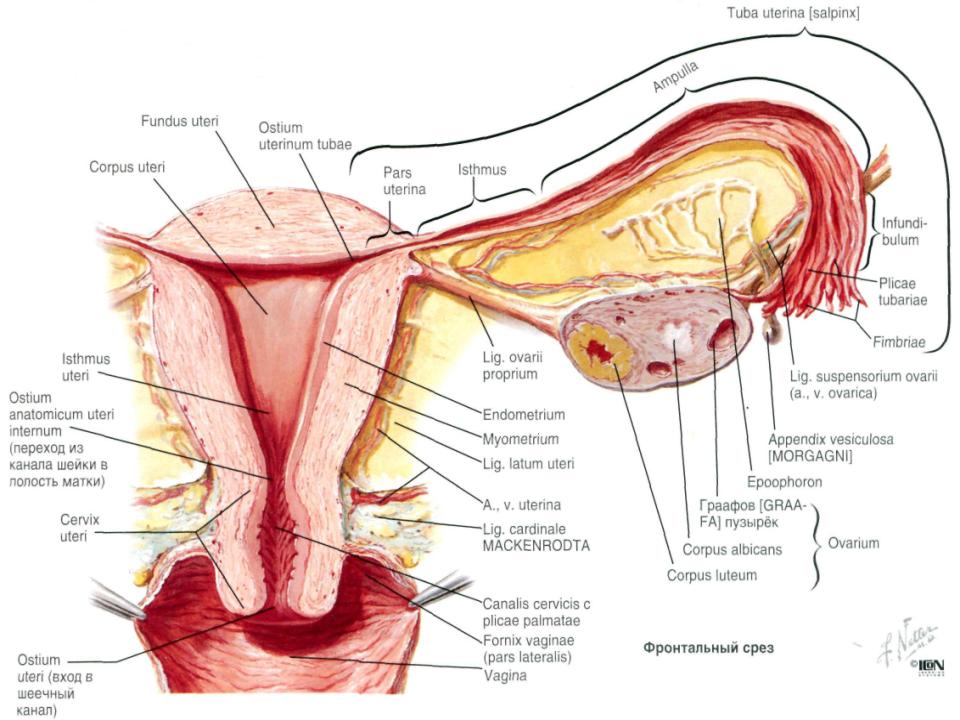 The uterus
The positions of uterus
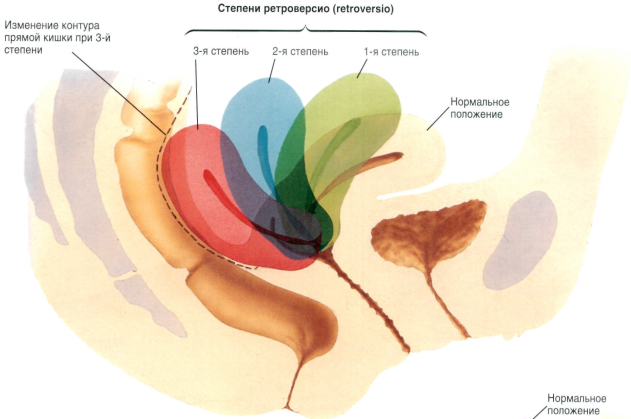 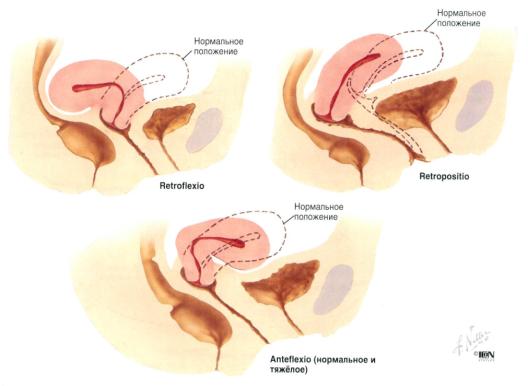 Ligaments of uterus
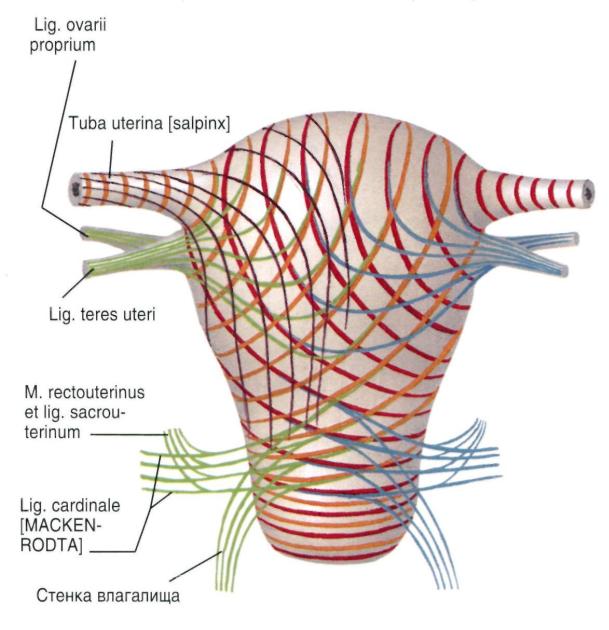 The direction of myocytes in uterine wall
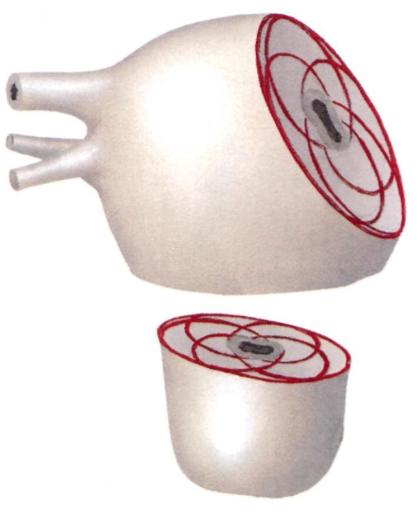 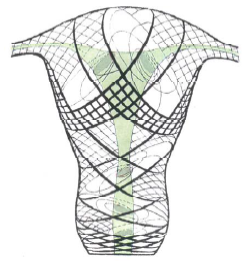 The uterine tube
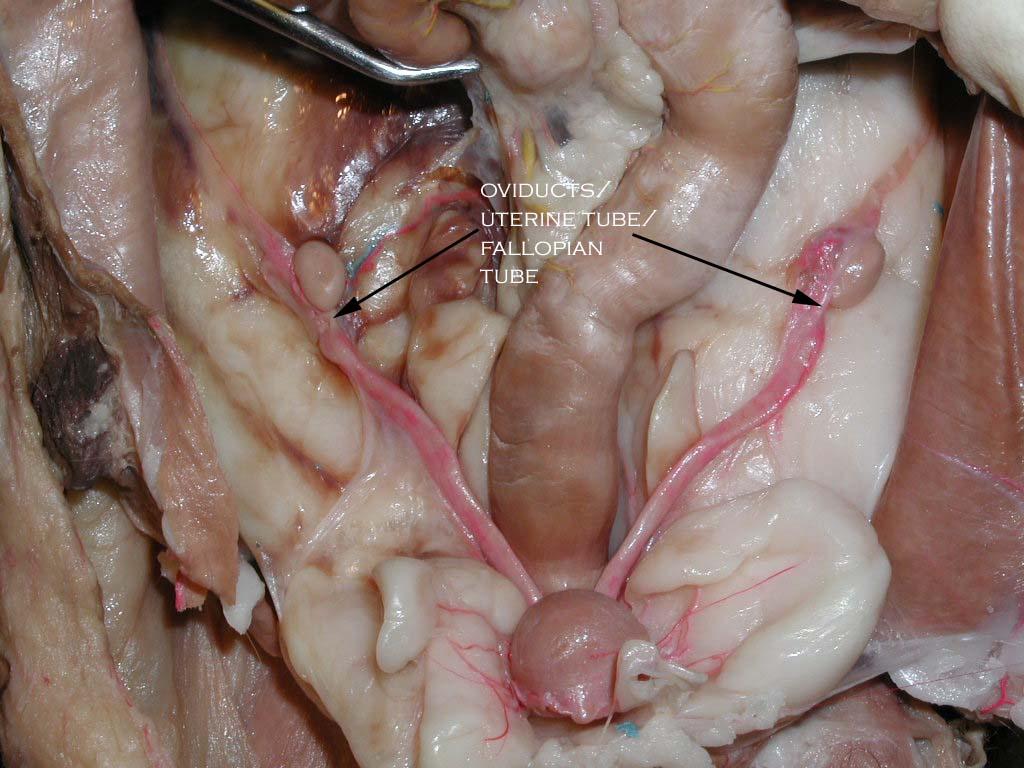 The uterine tube
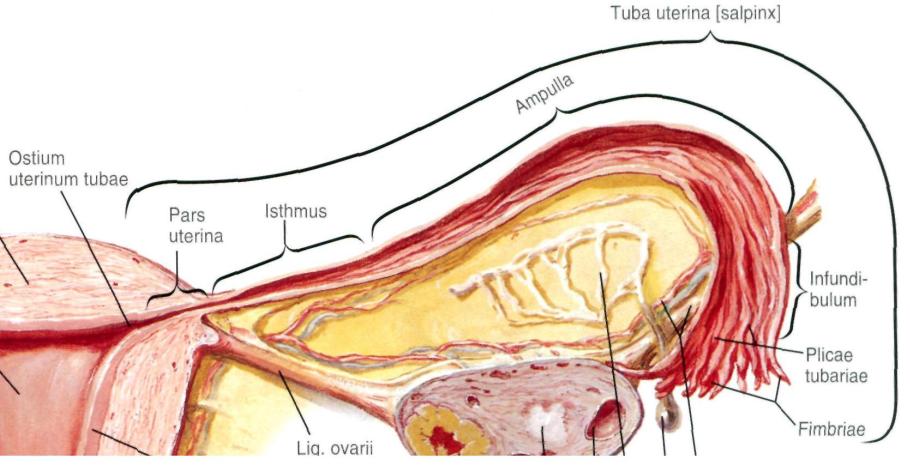 The ovary
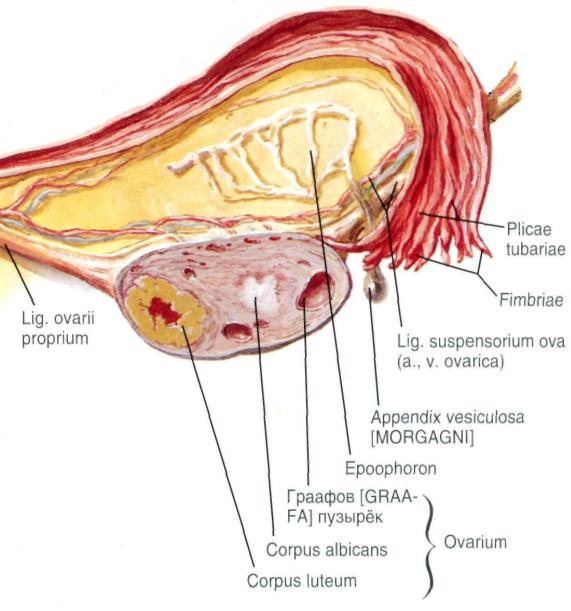 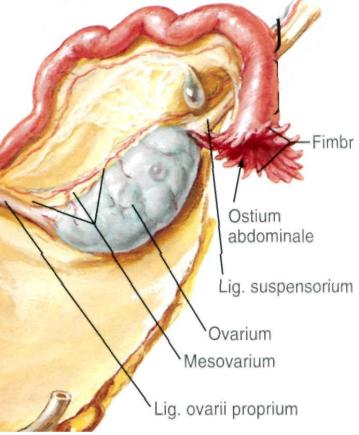 The ovary
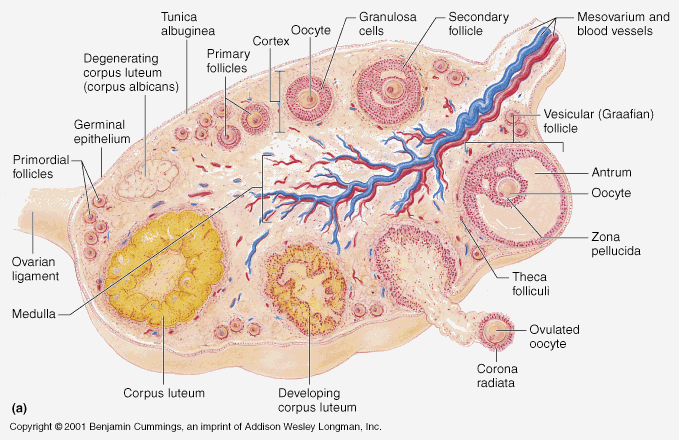 The vagina
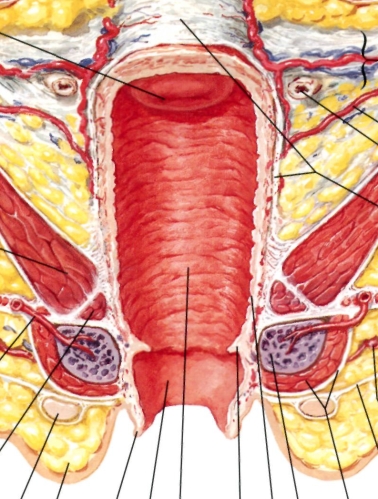 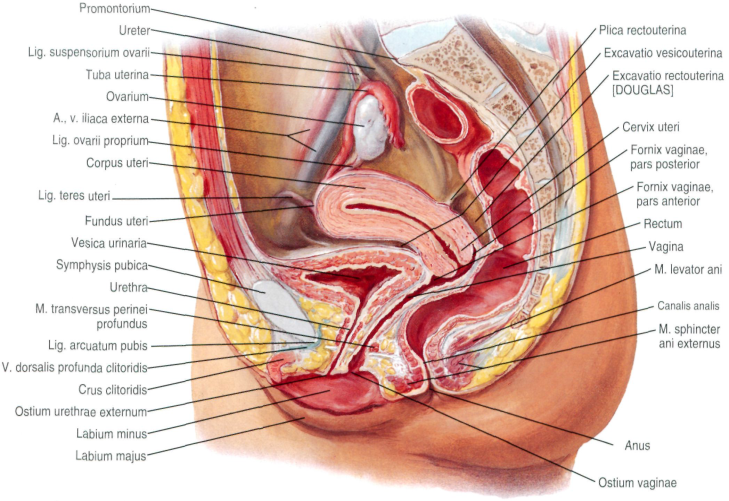 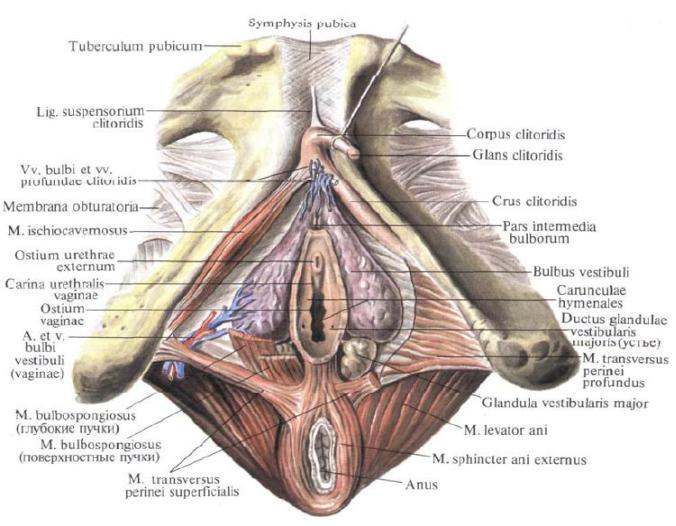 Pudendum Fimininum
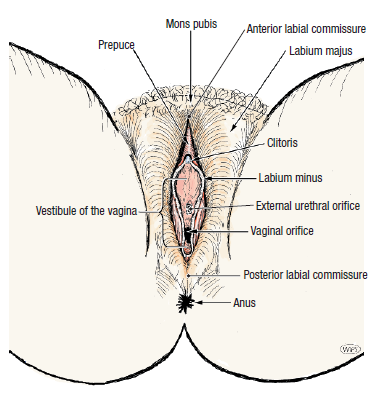 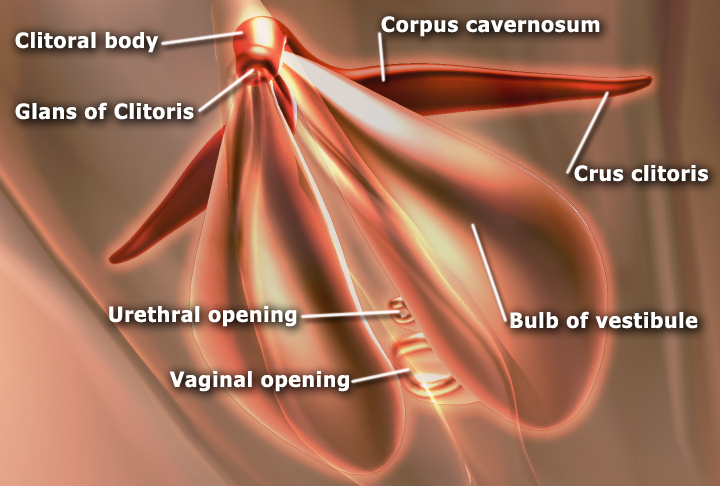 Pudendum Fimininum
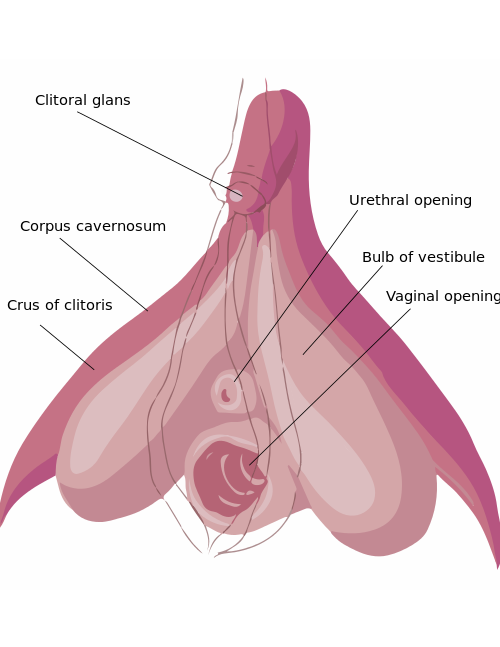 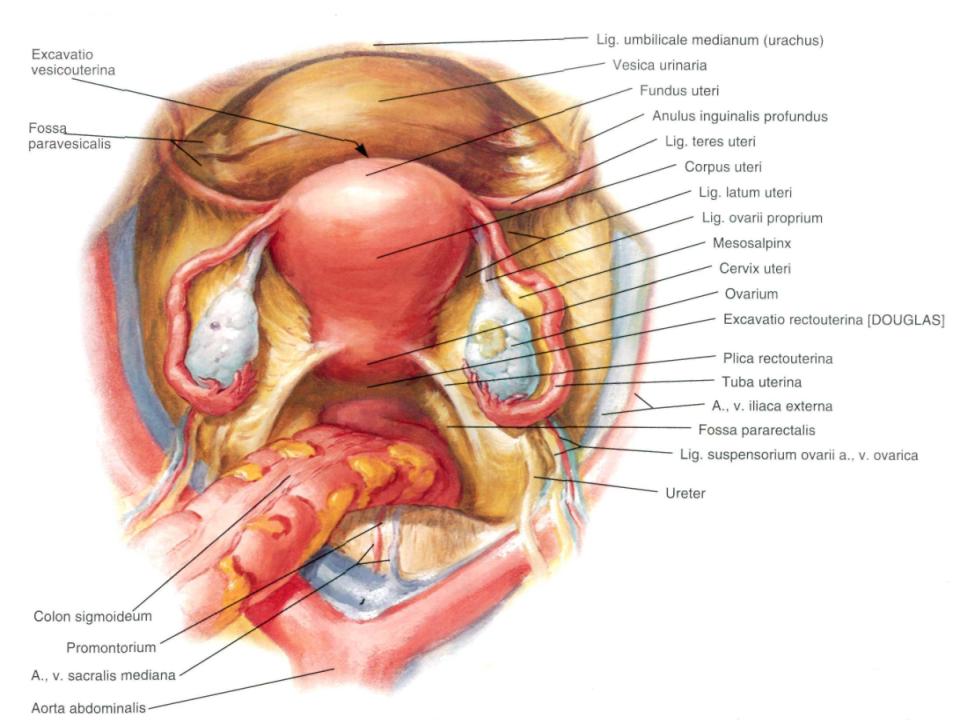 The organs of female pelvis
The Perineum
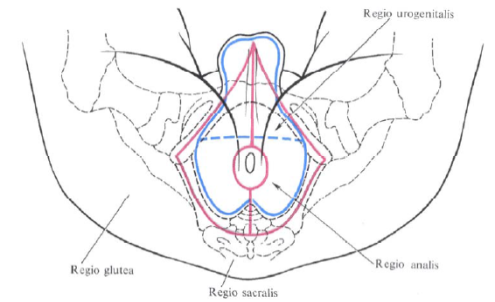 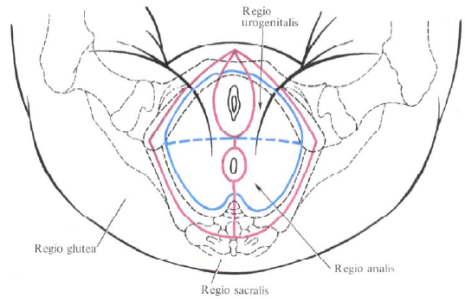 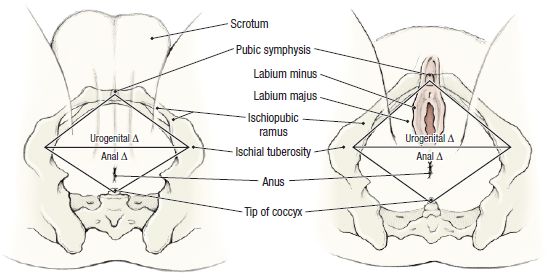 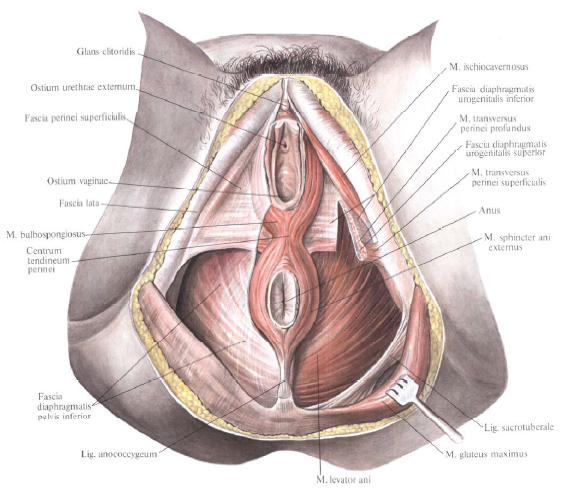 Perineum in female
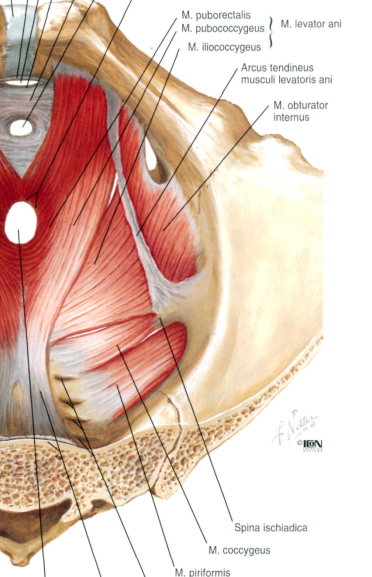 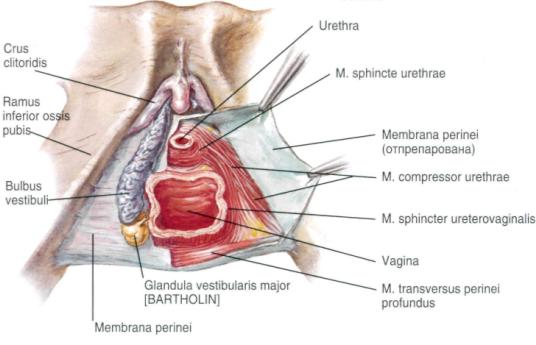 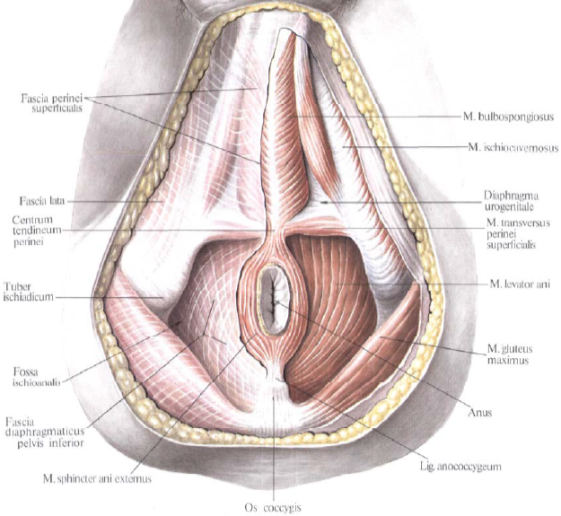 Perineum in male
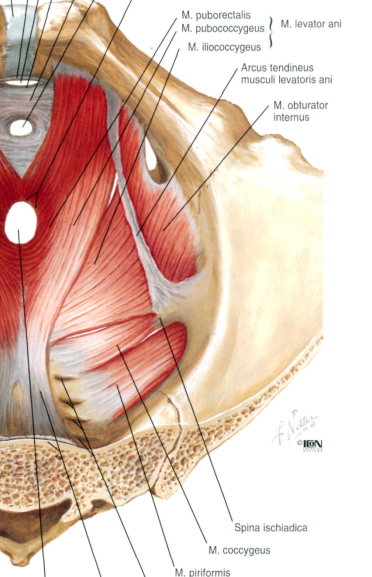 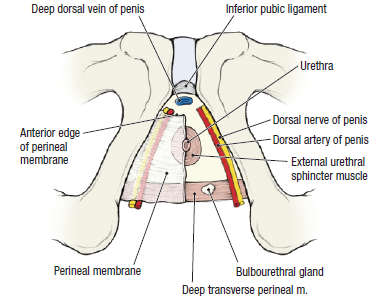 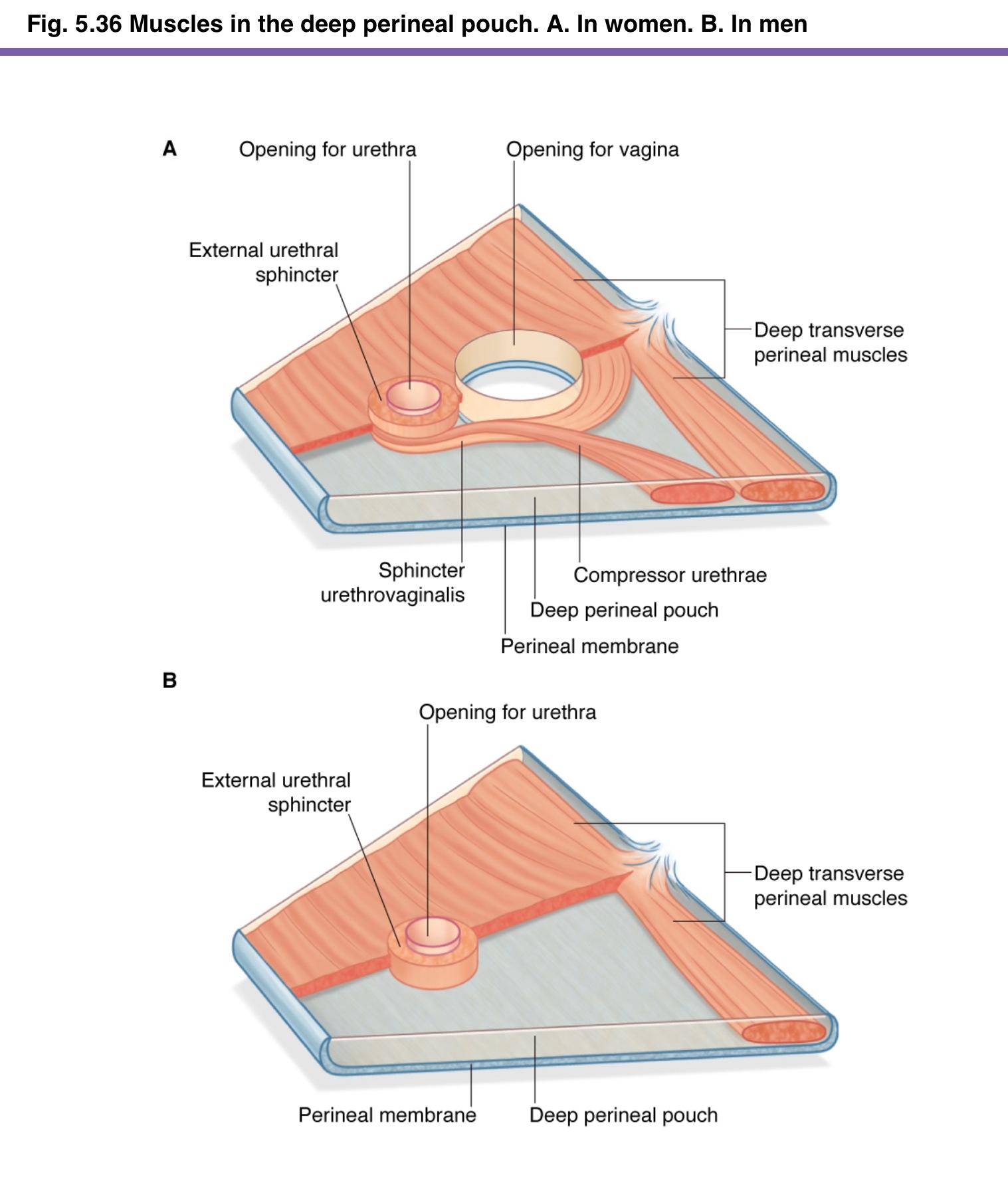 Urogenital diaphragm
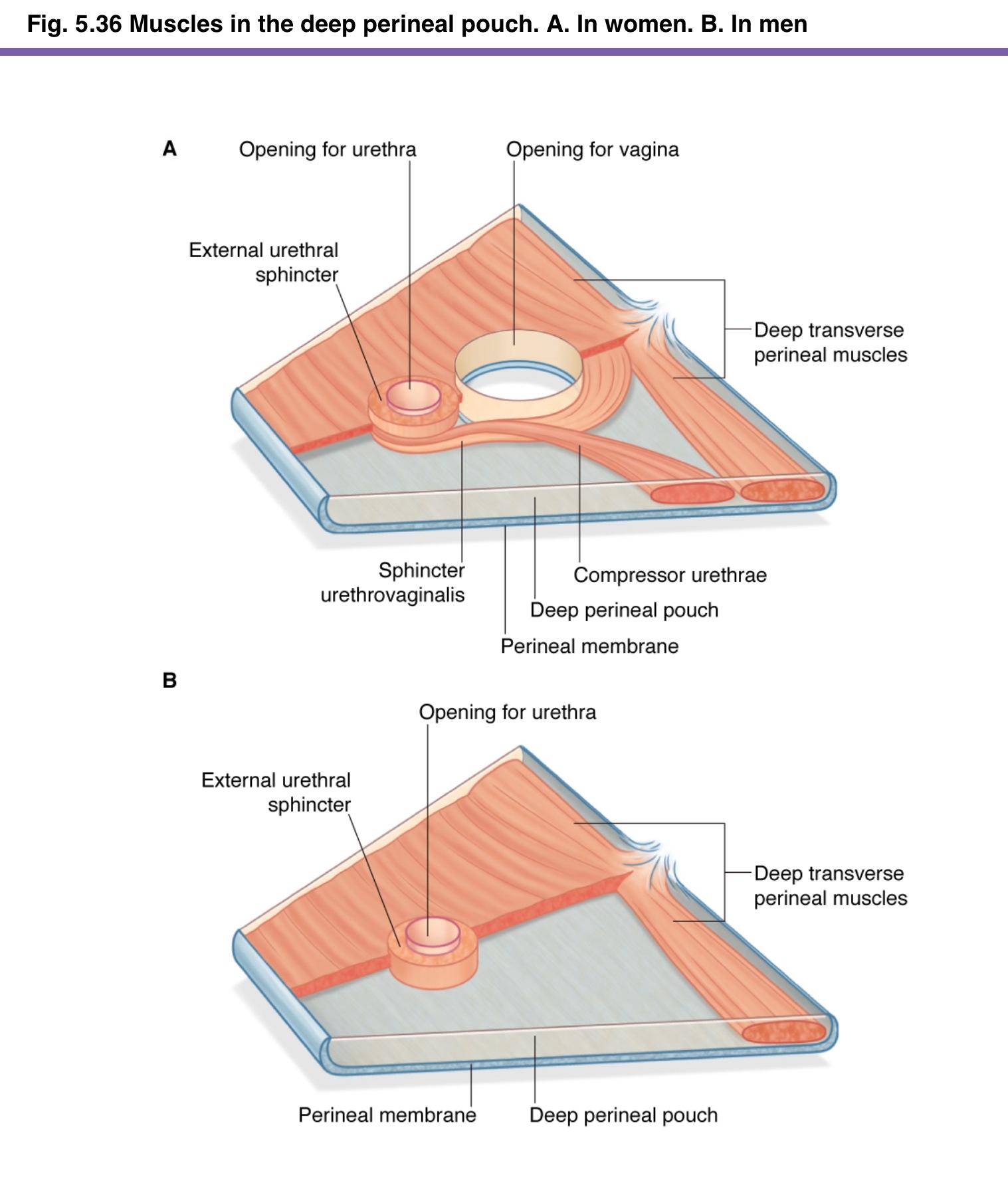 Perineum in male
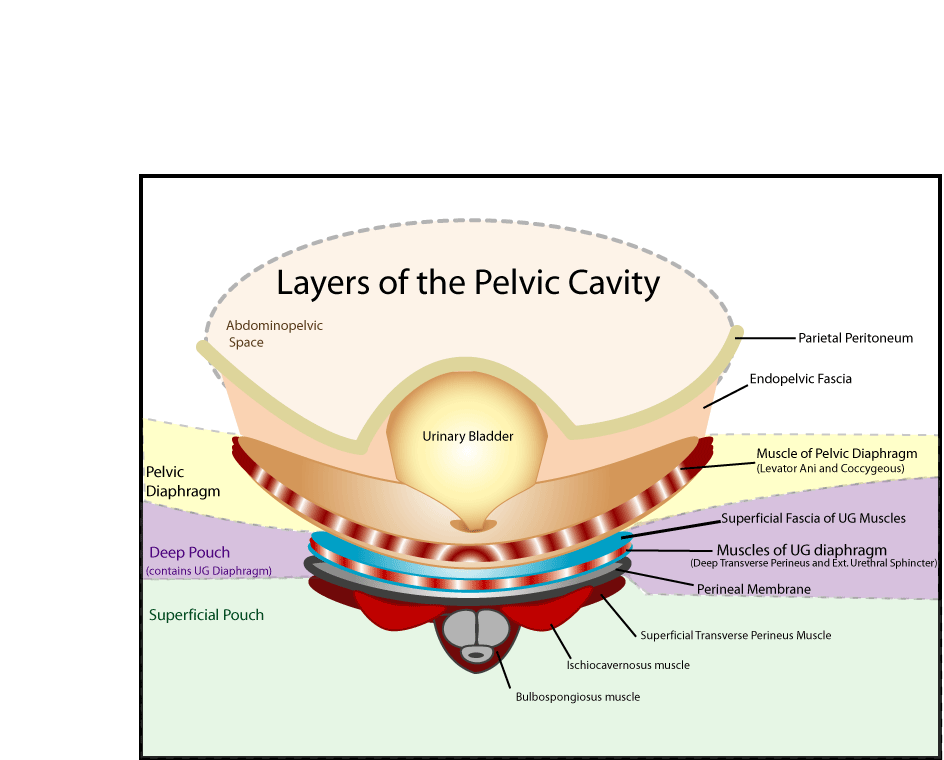 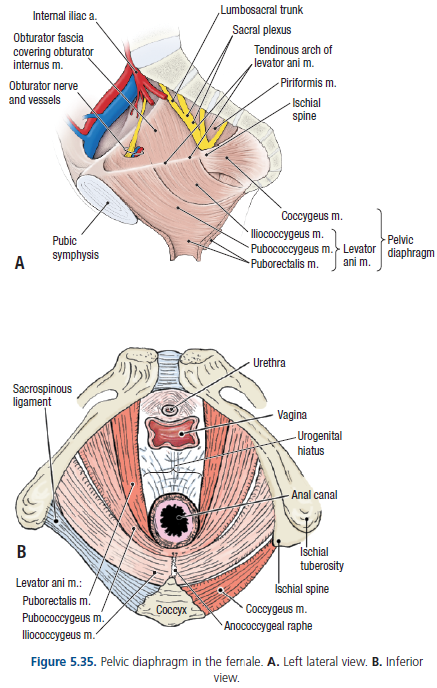 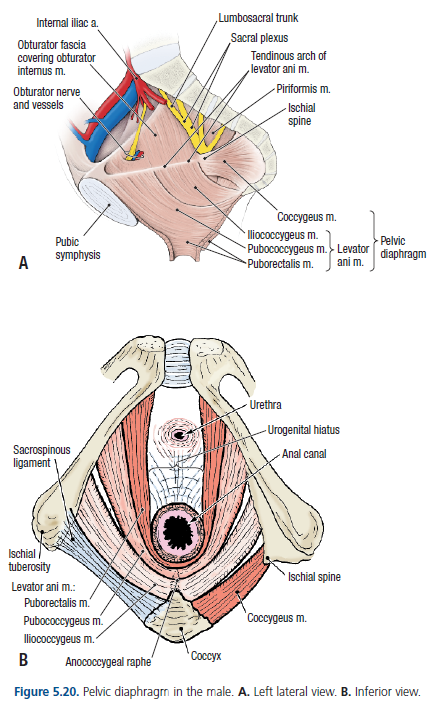 Pelvic diaphragm